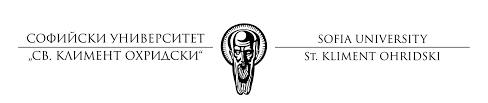 Модел за социална работа на общинско ниво с деца с поведенчески проблеми


Ивайло Миланов, докторант в направление „Социални дейности“ към катедра „Социална работа“, Факултет по педагогика
Защо тази тема?
Мотивирана от практиката ми на социален работник
Увеличаващият се брой на децата оценени със специални образователни потребности
Усещане за безпомощност от страна на професионалистите, които работят с деца
Неудовлетворение и взаимно недоверие от работата на специалисти от образователната и социалната системи;
Овластяване на местната власт, като най-заинтересована от намаляване на броя на децата с проблемно поведение и функционално неграмотни;
Вярвам в подготовката на специалистите и тяхната нагласа към децата.
Обект на изследването
Функциониране на образователните и социалните системи в работата с деца с проблемно поведение, на общинско ниво, взаимодействието на специалистите, предлагането и ползването на услуги, удовлетворението на участниците и ефективността на действията
Предмет на изследването
Ролята на местната власт в планирането и реализирането на политики и социални услуги за децата, оценени като нуждаещи се от обща подкрепа.
Цел на изследването
Да се създаде ефективен механизъм за реализиране на общинска политика и социални услуги за деца с поведенчески проблеми, нуждаещи се от обща подкрепа, на база анализ на законодателстввото, обективната реалност (брой деца, разпределение по населени места, причини за тази оценката, предложени мерки на семейството и ср.) и опита от прилагането на този модел в процеса на изследването.
Изследователски задачи
- анализ на нормативната база, свързана с темата с хипотеза, че децата които се нуждаят от обща подкрепа са обект преимуществено на образователната система. 
- проучване на добри практики на социална работа с деца с поведенчески проблеми у нас и в други страни
- Проучване на мнението на специалисти, ангажирани в образователните услуги и социалните услуги, със специалисти от местната власт, ДСП/ОЗД, РДСП, РУО, училища в които има професионални паралелки, център за работа с деца и др. 
- Създаване на данни и на нейно основание – профил на нуждите на децата, обект на изследването. 
- консултиране на случаи на деца в съвместни срещи със специалистите по случая (супервизии). 
- създаден и апробиран модел за социална работа за деца с проблемно поведение, които се нуждаят от обща подкрепа, без медицински причини, координиран от Община Враца.
Хипотези
Взаимодействието между професионалистите от системите образователна и социална не е ефективно в работата с деца с проблемно поведение и нуждаещи се от обща подкрепа.
Чрез прилагането на целенасочена стратегия и политики на община Враца, като координиращ орган, ще се подобрят резултати на социалната работа с деца с поведенчески проблеми.
Какво изследвах и научих досега
Добрата практика в България – Демонстрационен проект за управление на социални услуги на ниво община – Ловеч, Благоевград и Пазарджик
Алгоритъм за взаимодействие между МОН и МТСП
Моят принос
Механизъм за прилагане на модел, създаден на базата на проучване на добри практики, теория и анализ на ситуацията за планиране, координиране и управление на социална работа с деца с проблемно поведение, оценени като нуждаещи се от обща подкрепа, кото модеб да се реализира с водещата роля на общината.
Предизвикателства
Влизане в сила на ЗСУ от 01.07.2020 г. и промяната в организационната структура, касаеща социалните услуги
Липсата на практика по този закон и влиянието на липсата на информация върху работещите
Ограниченията предизвикани от КОВИД 19 и непрекъсната промяна на правилата за общуване
Разстящо усещане за „затваряне“ на отделните институции и намаляване на взаимодействието
Силно намален ефект от посещението на децата в училище или детска градина, като форма на социализация и наблюдение от професионалисти
Благодаря за вниманието! 

С пожелания за успех и търпение,
Ивайло Миланов